Тюменская область:
Есть ли точки роста в экспорте?
Докладчик  Доротов Максим Александрович

Предприниматель, 
председатель комитета по содействию ВЭД при ТПП Тюменской области
в глобальном экономическом пространстве:
ТЮМЕНСКАЯ  область
Экспорт ТО, без округов // Число участников ВЭД // Доля в экспорте РФ
2016
2015
2014
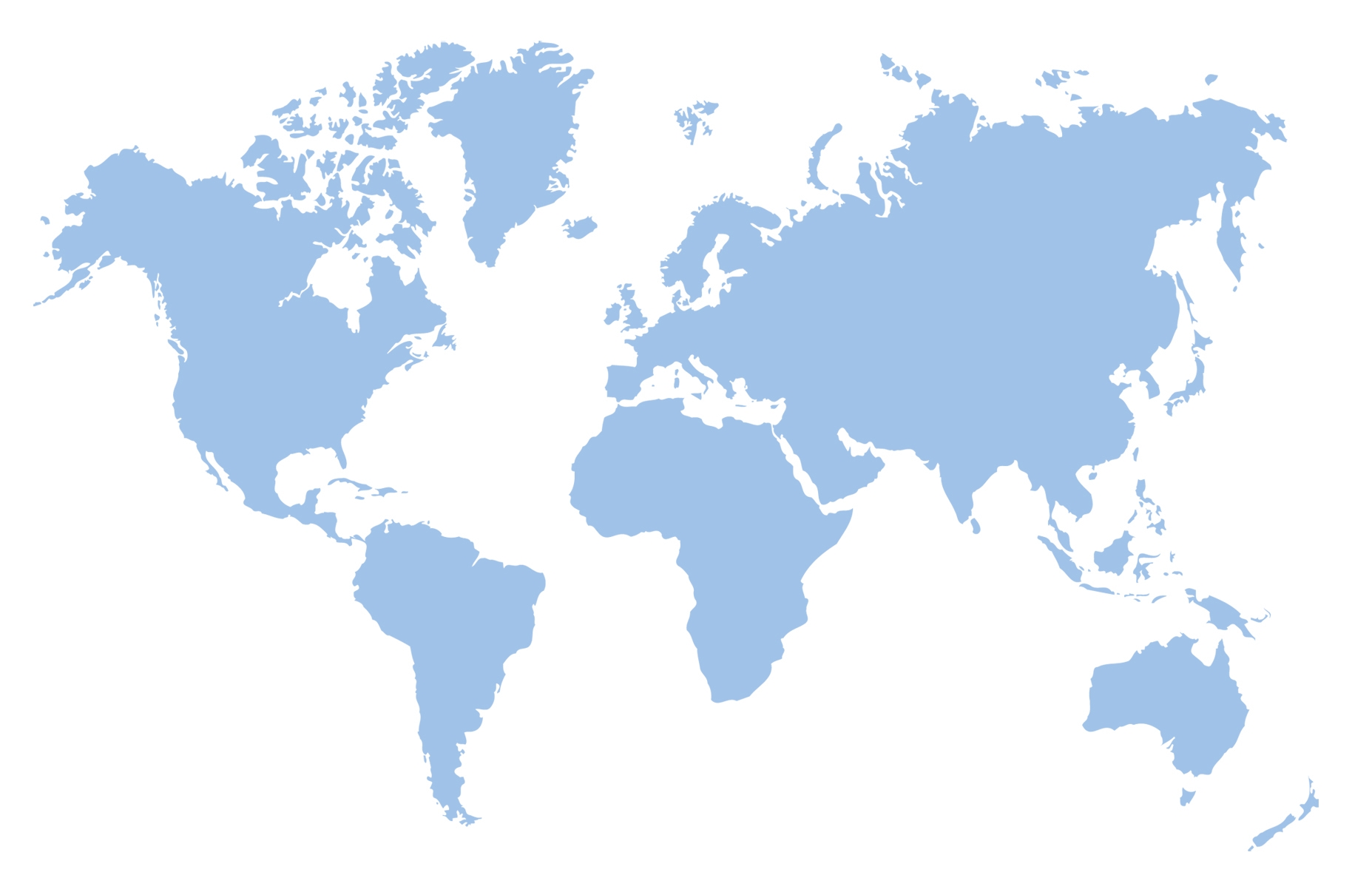 Основные торговые партнёры (экспорт):
63%
15%
Нидерланды (32,1%),
Великобрит. (11,3%),
Бельгия (7,9%),
Франция (6,3%),
Турция (6,2%),
Германия (5,3%)
2016  (9 мес.)
913,8 //
236 //   0,18
1211,2 //
 177 // 0,37
1346 //
 200 // 0,67
5%
млн.  долл.  США
Регион I
Товарная структура экспорта (2015):
Нидерланды (41%),
Бельгия (10%),
Турция (8,7),
Германия (7,5%),
Финляндия (6,3%),
Узбекистан (5,4),
Китай (4,4)
Регион II
Регион III
01.
65 %
ТЭК (27 группа ТН ВЭД): нефть и нефтепродукты (дизельное топливо, нефтяные сжиженные газы)
2015
*
31 %
02.
*
Хим.пром. (28-20 группыТН ВЭД): органические соедин.       и полипропилен
Китай
Монголия
Япония
Тайланд
Сингапур
Азербайджан
Афганистан
Таджикистан
Ливан
ОАЭ
1,2 %
Нидерланды (30,8%),
Турция (15,2),
Финляндия (13,3%),
Испания (7,9),
Венгрия (6,3),
Китай (4,9),
03.
Деревоообработка: фанера клееная, панели фанерованные, ДСП.
2014
По данным  ФТС РФ, 
Администрации Тюменской области
Аргентина, Перу, Африка (Уганда, Судан, Мали)
ОСОБЕННОСТИ ВЭД
Причины не  вовлеченности:
по-тюменски:
Экспортеры не готовы инвестировать в построение каналов экспортных продаж
90% ЭКСПОРТА:
крупные предприятия региона
Экспортеры не обладают достаточной репутацией для международной коммуникации
Фрагментарная работа механизма поддержки и сопровождения ВЭД в регионе; необходимость работать над развитием
высокая конкурентоспособность
Экспортеры не знают, как преодолевать торговые барьеры в странах назначения
Массовый бизнес:
В экспортную деятельность не вовлечен
Экспортеры не способны в одиночку соблюсти меры нетарифного регулирования (лицензирование, сертификация)
РЕГИОНЫ - СОСЕДИ:
партнеры или конкуренты?
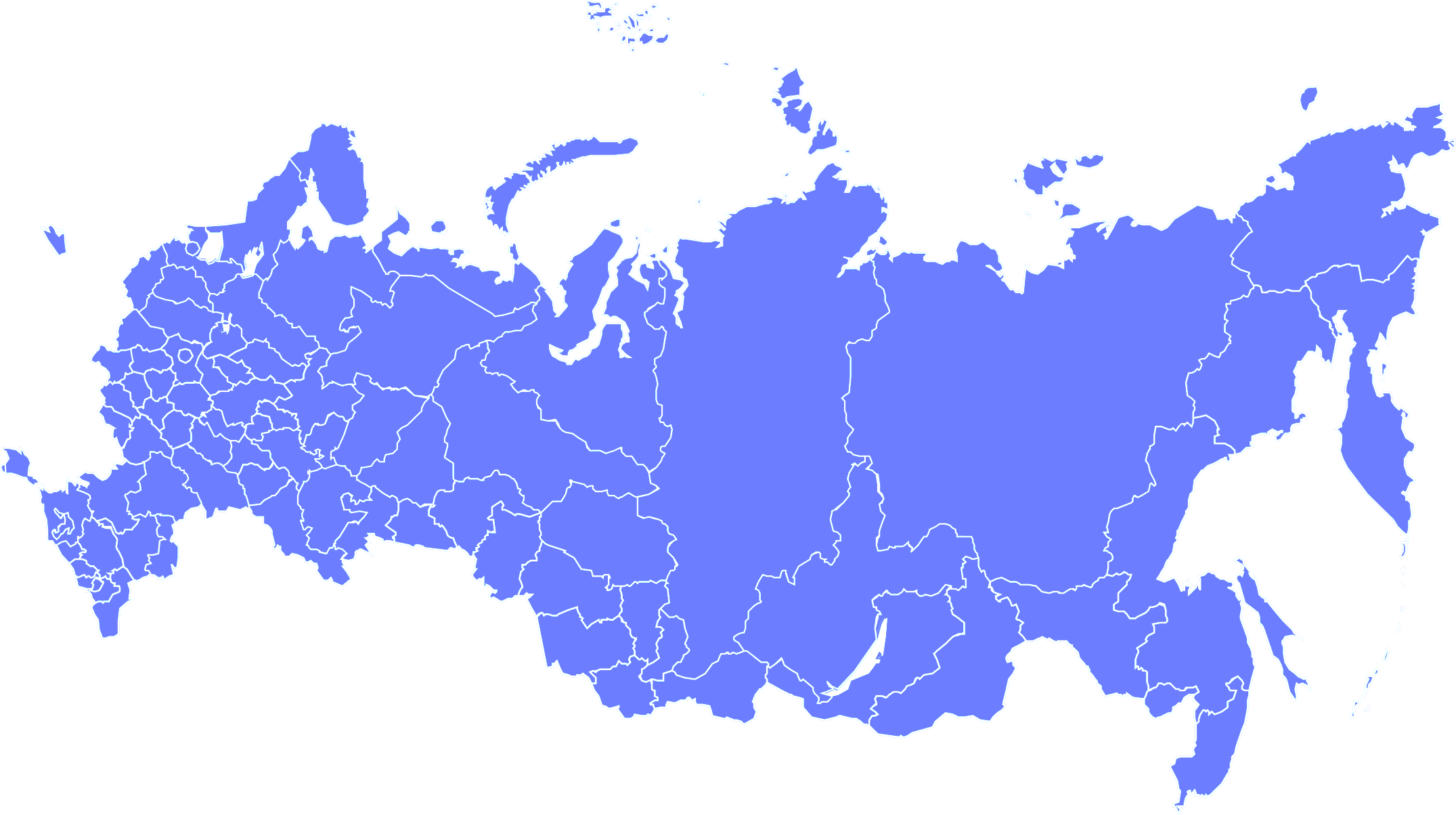 Свердловская      область 
   Экспорт / участников ВЭД
253
220,9
6,7
1Q: 1,3 / 1247
2Q: 1,9 / 1344
3Q: 1,5 / 1382
4Q: 2,0 / 1397
1Q: 37  / 52
2Q: 40  / 60
3Q: 117/ 55
4Q: 27  / 65
1Q: 45 
2Q: 107
3Q: 57 
4Q: 46 / 361
Млрд. 
долл.
Млн. 
долл.
Млн. 
долл.
2015
1Q: 33,2
1Q: 1,6
1Q: 53
2016
44,7%
61,5%
46,1%
25,3%
Томская
Область
Экспорт / участников ВЭД
Курганская область 
Экспорт / участников ВЭД
Омская область
Экспорт / участников ВЭД
541,5
91,9
Млн. 
долл.
Млн. 
долл.
2015
2015
2016
Товарная структура экспорта (2015):
181 экспортер
2016
- Машин-е
- Мин. прод.
- Металлы
44%
39%
24,3%
21,4%
- Хим. прод.
- Древесина и ЦБП
«Вы первые, кто доказал целесообразность защиты отрасли, которой нет…»
01.
КЕЙСЫ //  
УНИКАЛЬНЫЕ  КОМПЕТЕНЦИИ
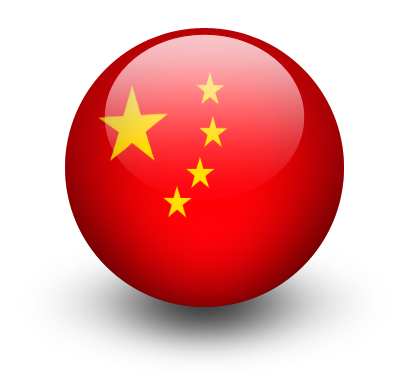 Вызовы
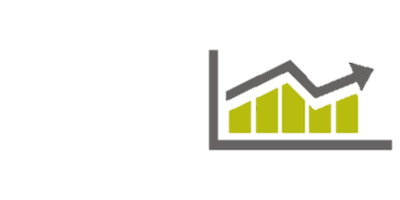 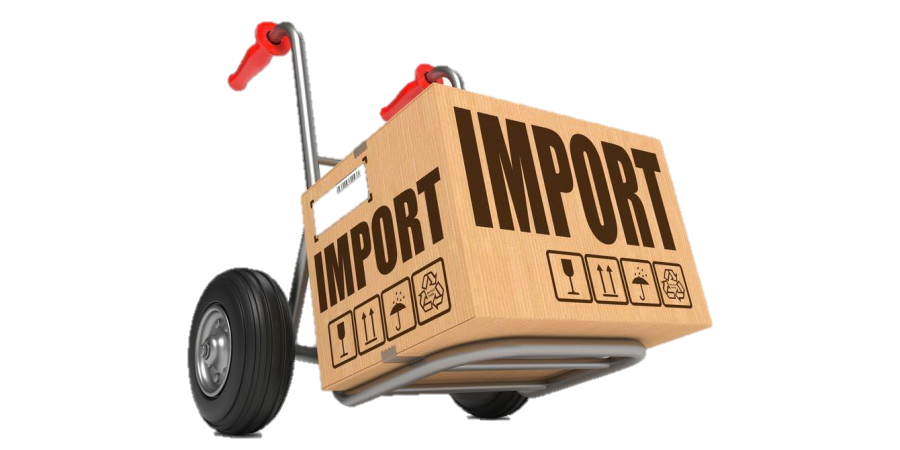 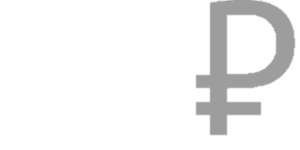 Решение
окупаемость
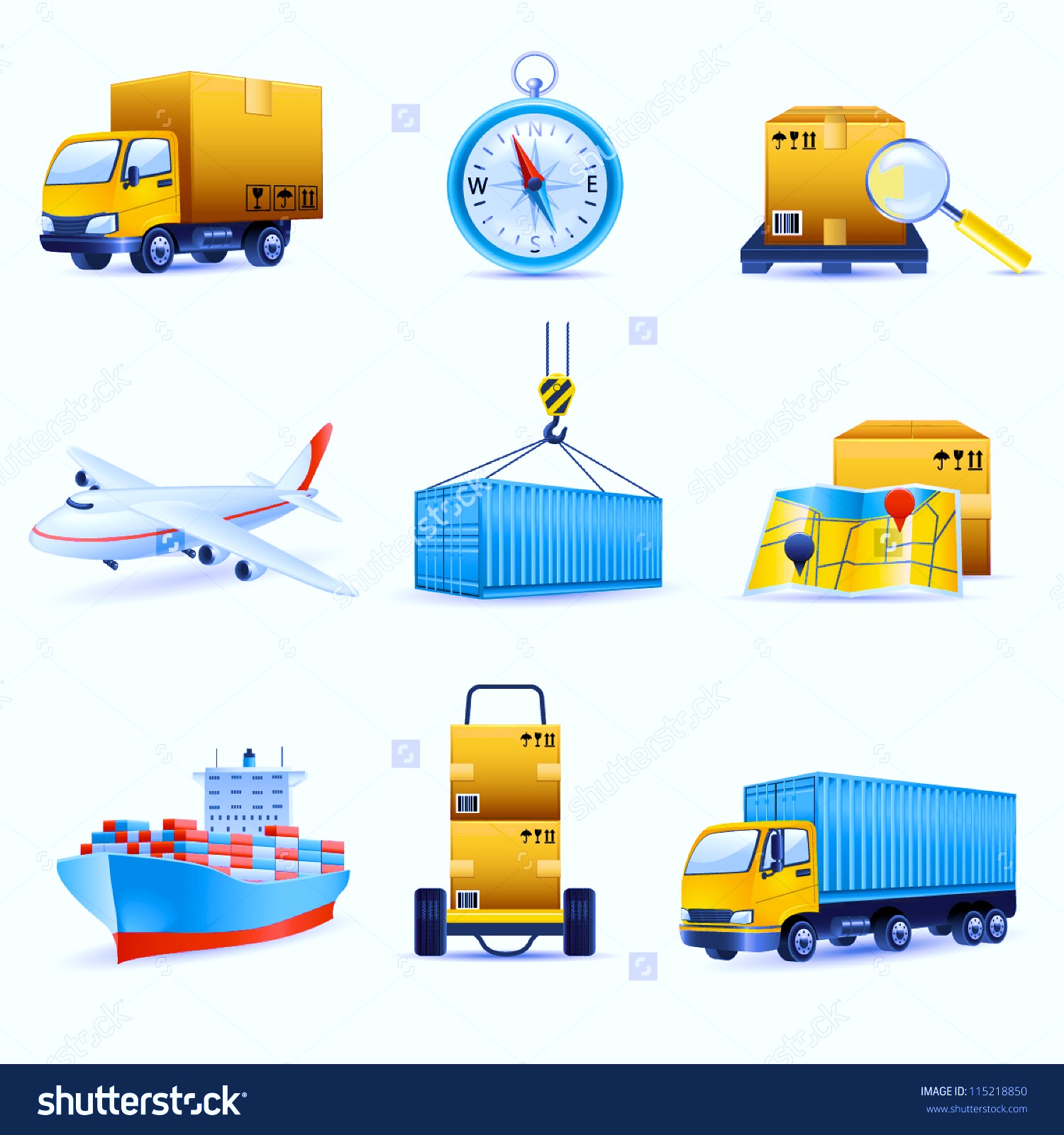 Экспорт товаров                      через защитные меры
Введение антидемпинговых пошлин
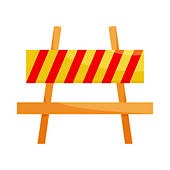 Цели
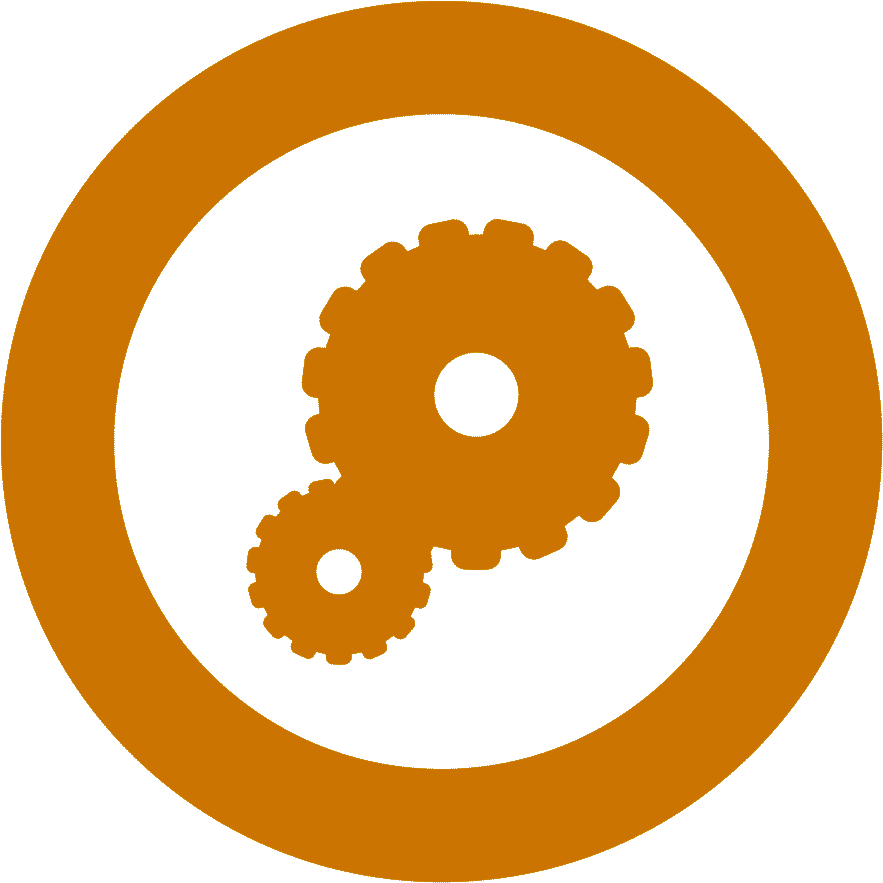 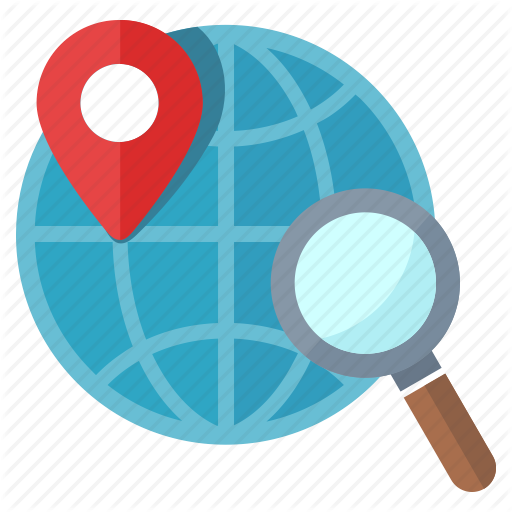 Промежуточный  результат
Разведка боем
Аналитика
Кооперация
Консультация
Экспорт логистических услуг
Из Тюмени этим заниматься невозможно
02 .
Решение
Цель
Промежуточный  результат
Вызовы
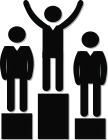 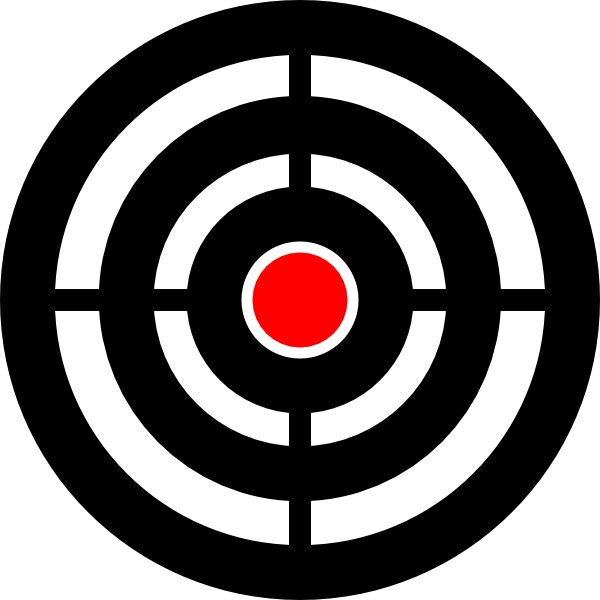 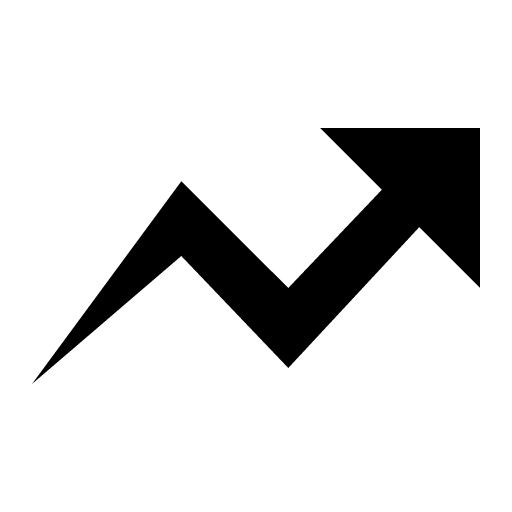 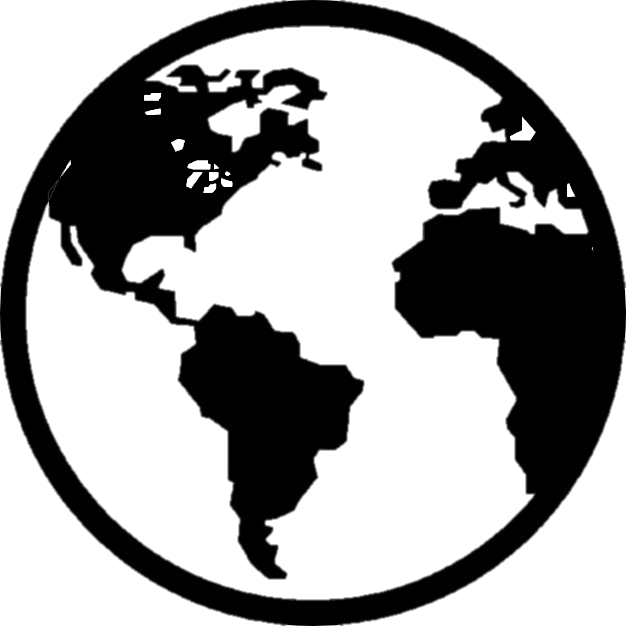 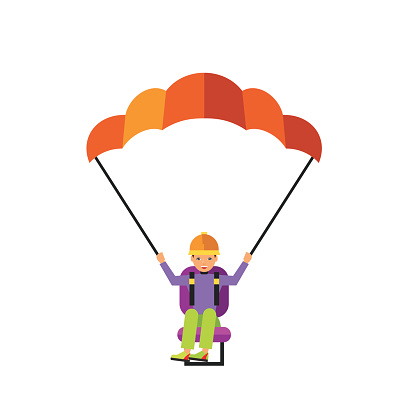 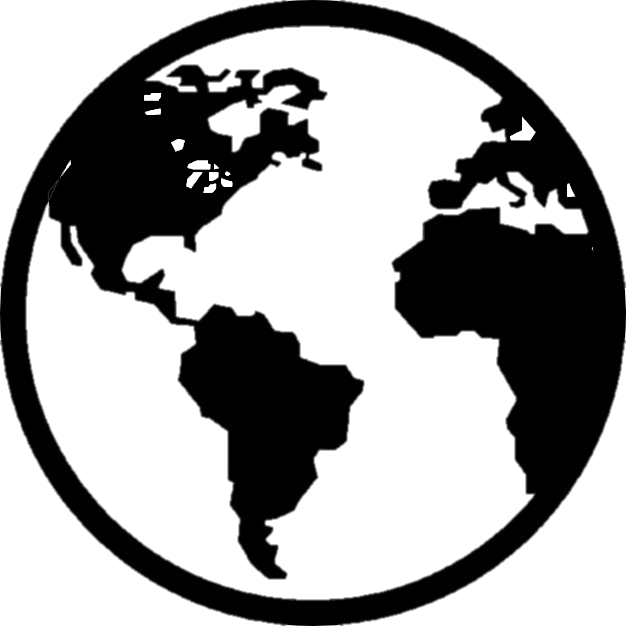 Экспорт из отрасли                     с нуля
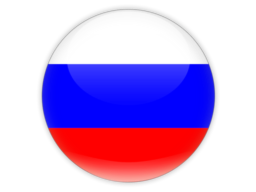 Работать
Решения «точно в цель»
47 стран
Промежуточный  итог
(2)
(3)
СТРАТЕГИЯ  экспорта:
Таргет-регионы:
Дорожные карты                                по каждому таргет-направлению:
предложения
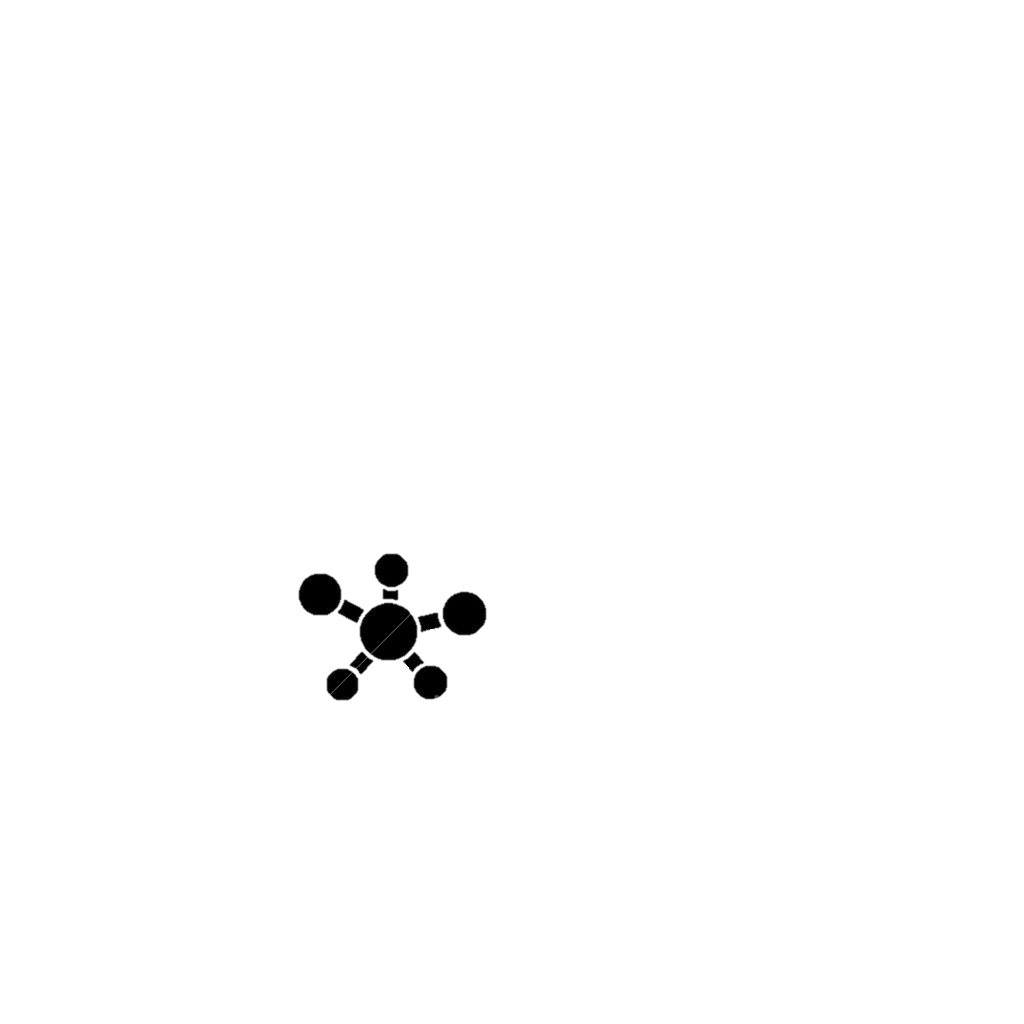 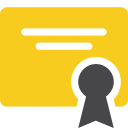 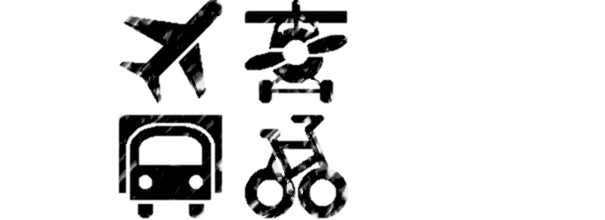 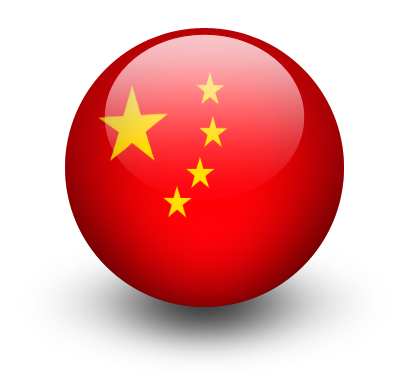 (1)
Концентрация усилий  в таргет-направлениях:
Сертификация
Логистика
Маркетинг/ продвижение
Китай
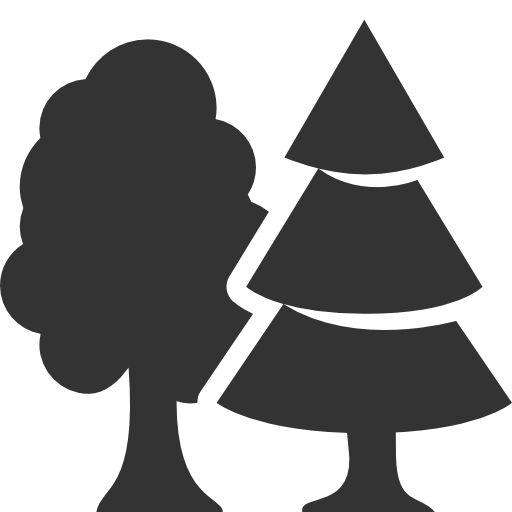 Деревопереработка и лесные технологии
(4)
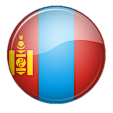 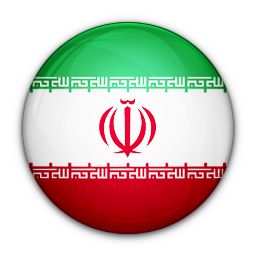 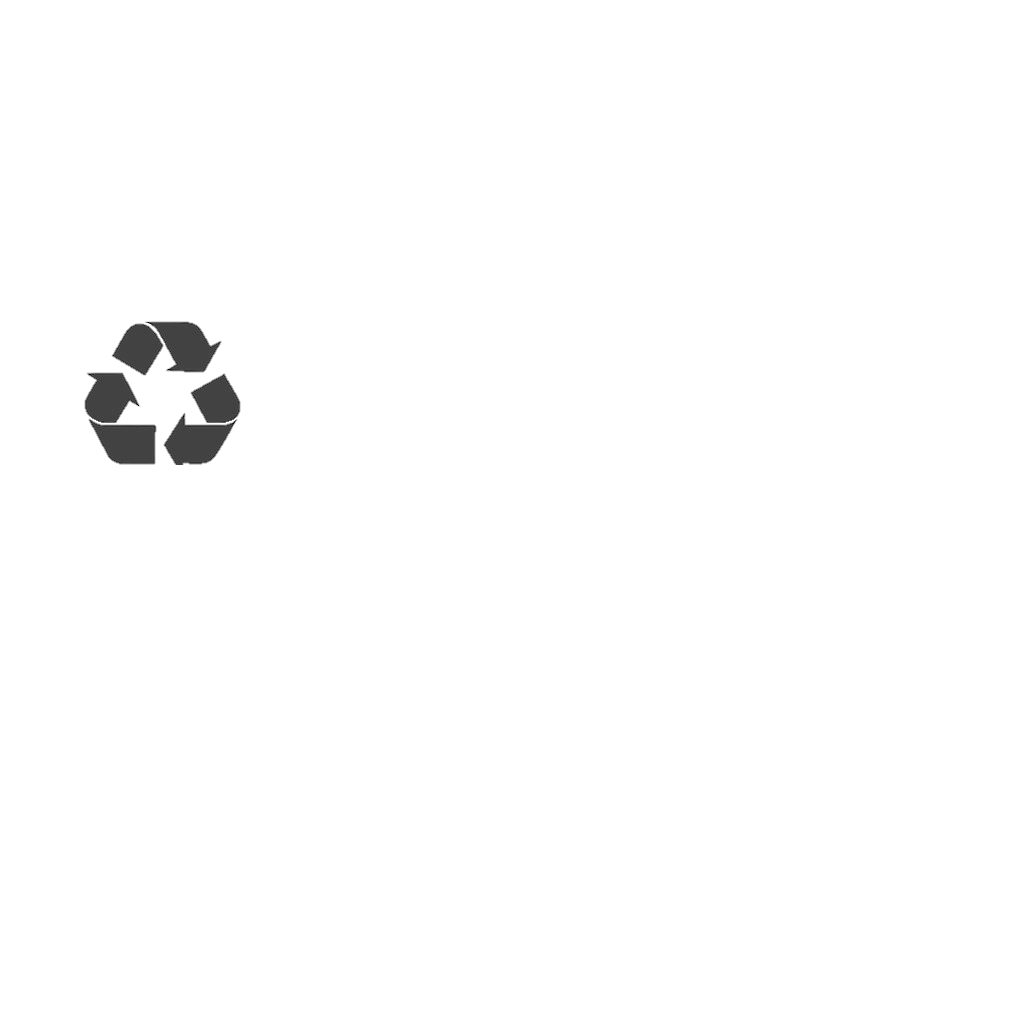 Продвижение экспорта        «в массы»:
Отмена штрафов за репатриацию выручки
Переработка  полипропилена
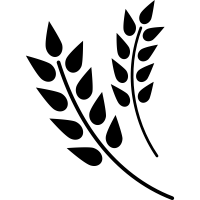 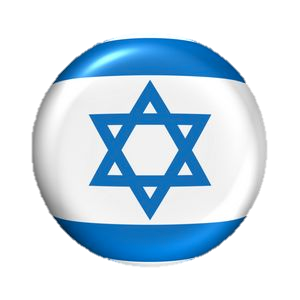 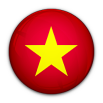 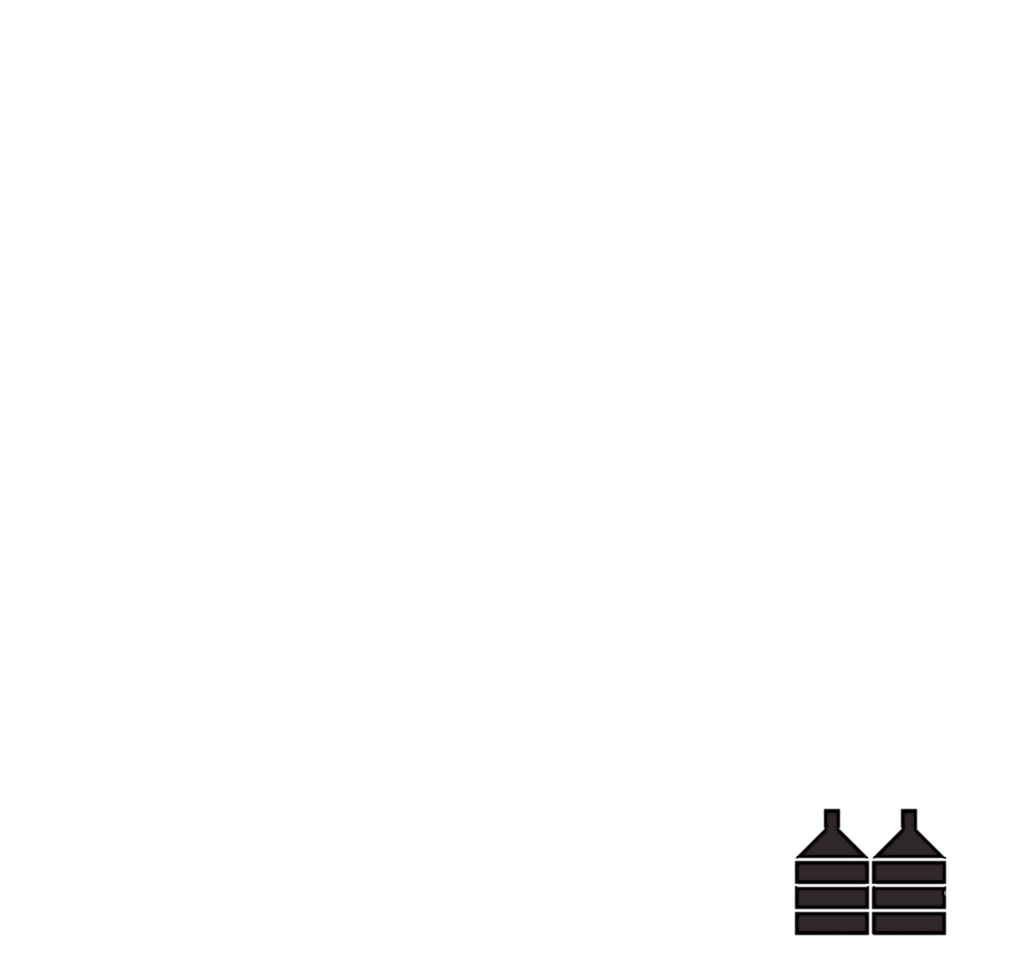 Возврат экспортного НДС в течение   1 мес.
Глубокая переработка в АПК
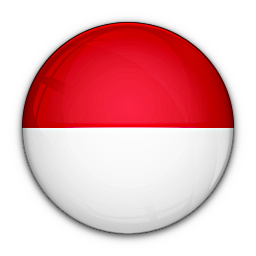 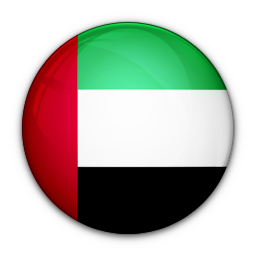 Отмена сертификации для тестовых партий/ тендерный образцов
Отмена досмотров для экспортеров
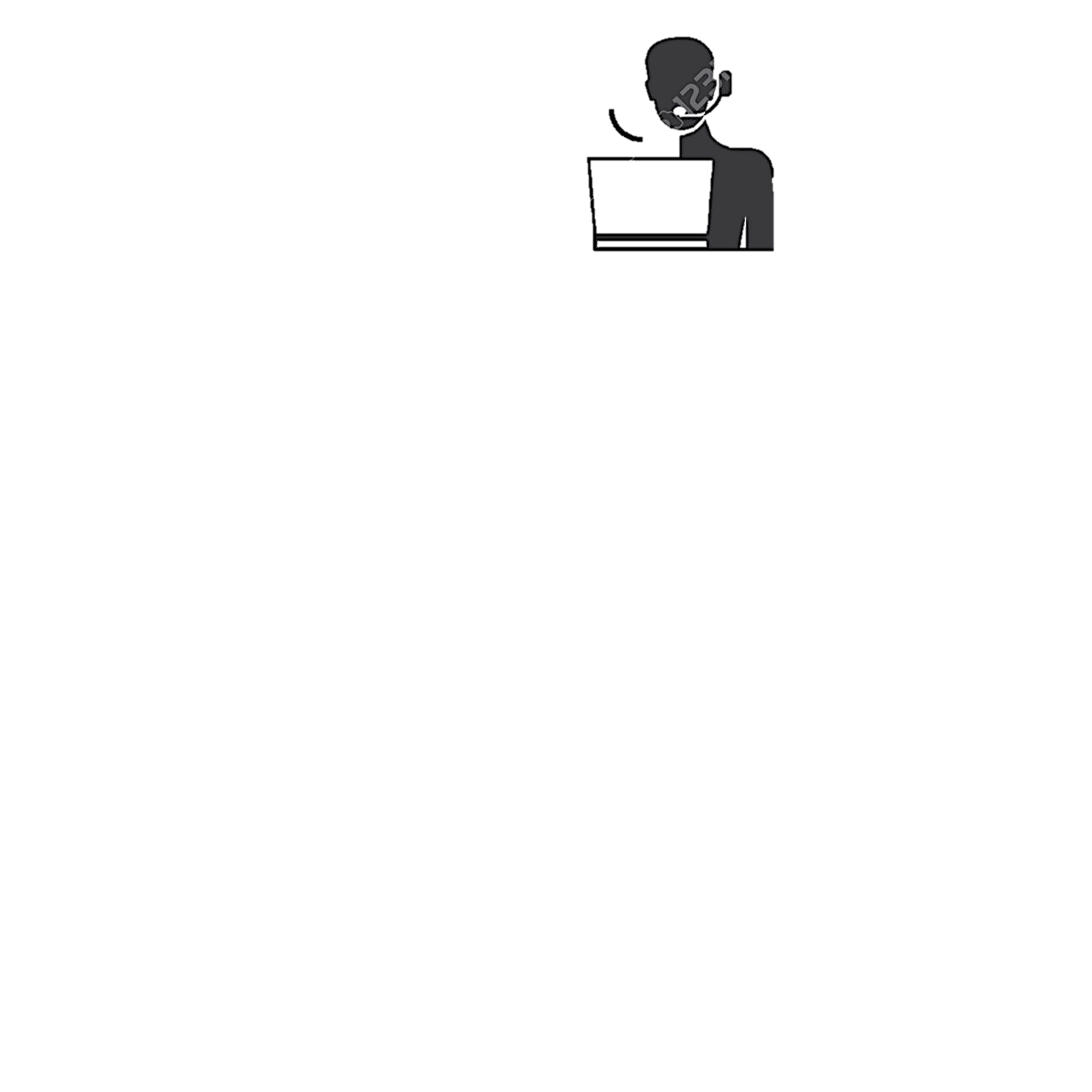 Услуги: образование, IT, НиГ
Работа с молодежным предпринимательством
Азия
Восток
(5)*
*Обязательно:
Конкурентный региональный развивающий центр
В заключение
…Это была наглядная модель познания, метафора науки. Обязательно остается что-то неизвестное, несосчитанное, неучтенное. Мы уверены, что мы видим то, что  есть, до конца, и в голову не придет, что есть что-то еще, чего мы не видим» – итог размышлений в саду человека, кому достало воли и подлинного интереса к мудрой красоте, чтобы предать анафеме зычного гида-спринтера и отложить на время фотоаппарат…
Владимир Цветов,

Книга  «Пятнадцатый камень сада Реандзи»